Лекція № 6. 
Системи електропостачання постійного струму. 
Досвід і технічні особливості використання 
ПЛАН
Основні терміни і визначення
Передумови використання систем електропостачання постійного струму
Порівняння характеристик з системами змінного струму
Використання об’єктів постійного струму в сучасній електроенергетиці 
Принципи побудови електропередач постійного струму 
Методи під’єднання перетворювачів до електропередач
Основні терміни і визначення 
Вставка постійного струму – перетворювальна станція, яка створює несинхронний зв’язок між двома або більше енергосистемами змінного струму без лінії електропередач. 
Біполярна лінія електропередач – лінія електропередач постійного струму, в якій інверторна і випрямна перетворювальні підстанції сполучені двополюсною лінією. Конструктивно – це ліня з двома провідниками або кабелями, які виконують функцію полюсів.
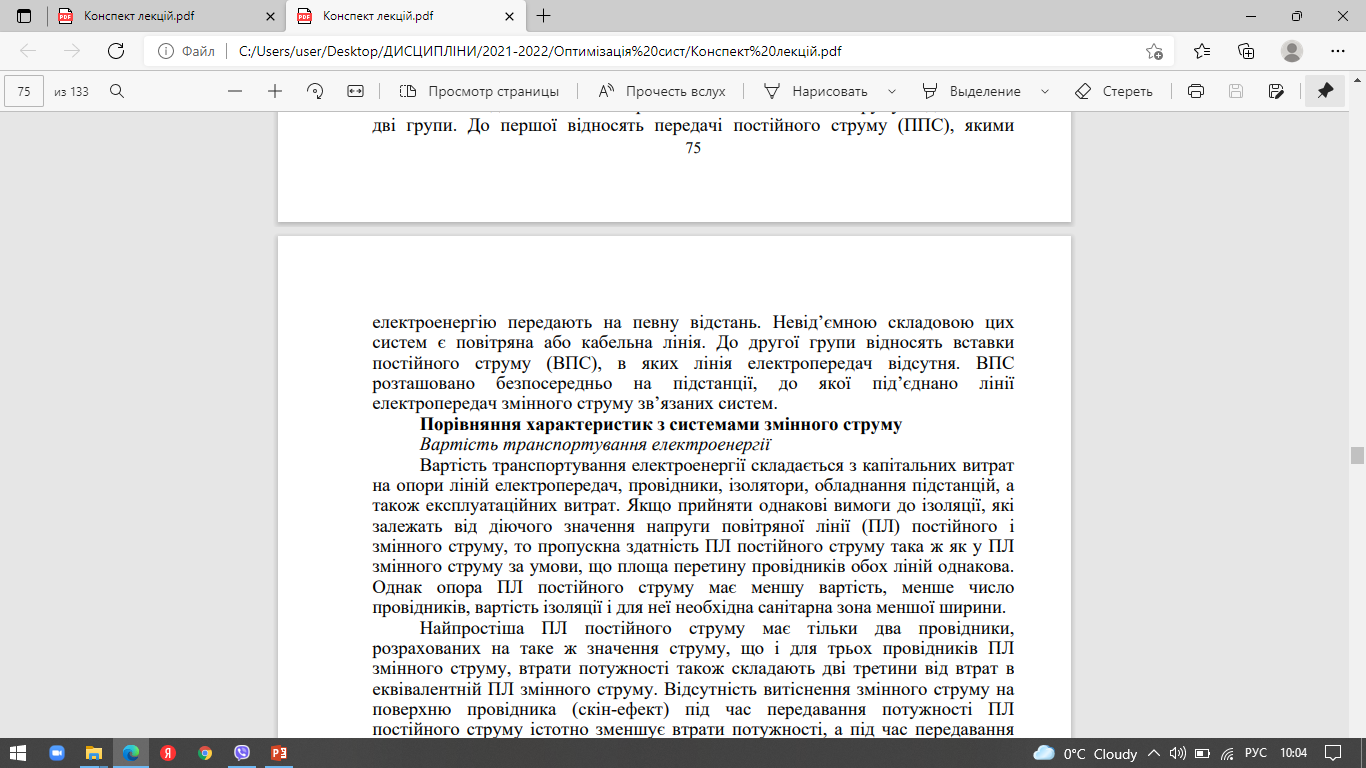 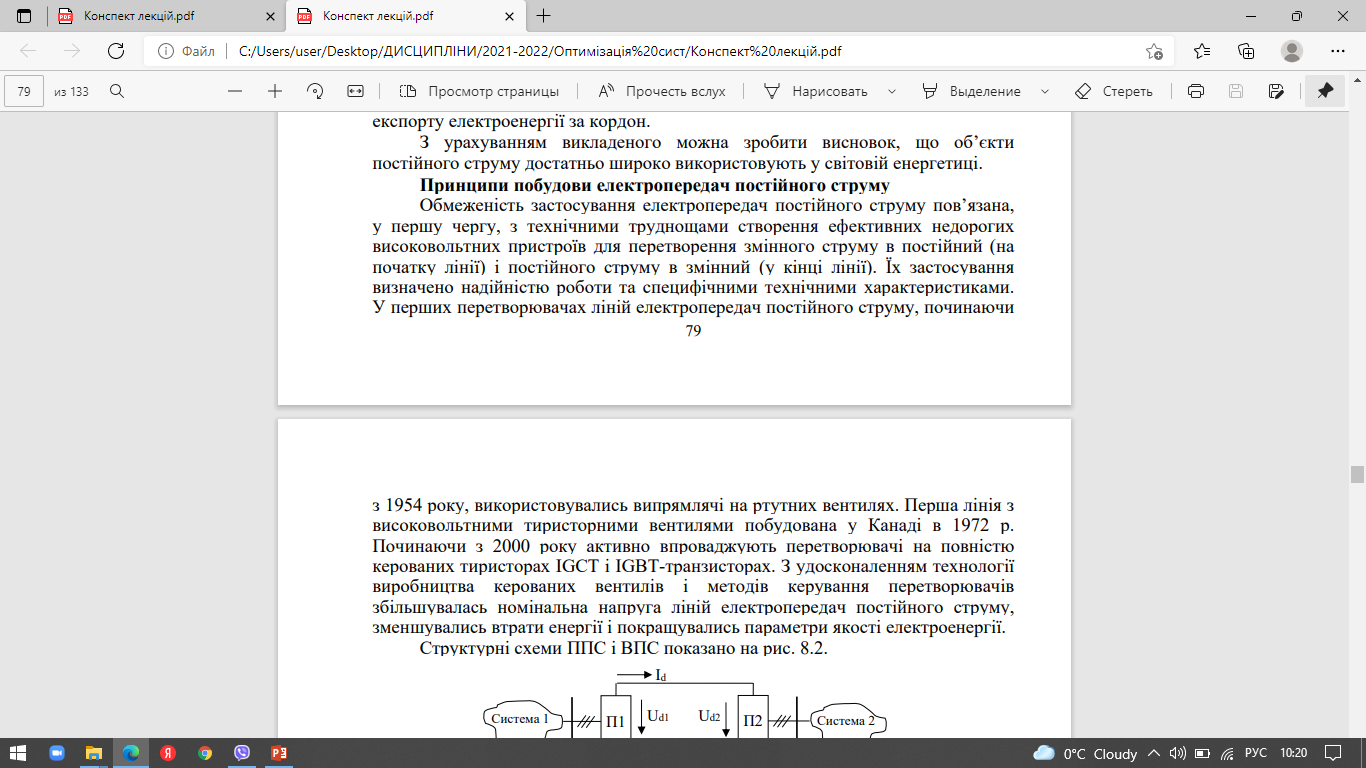 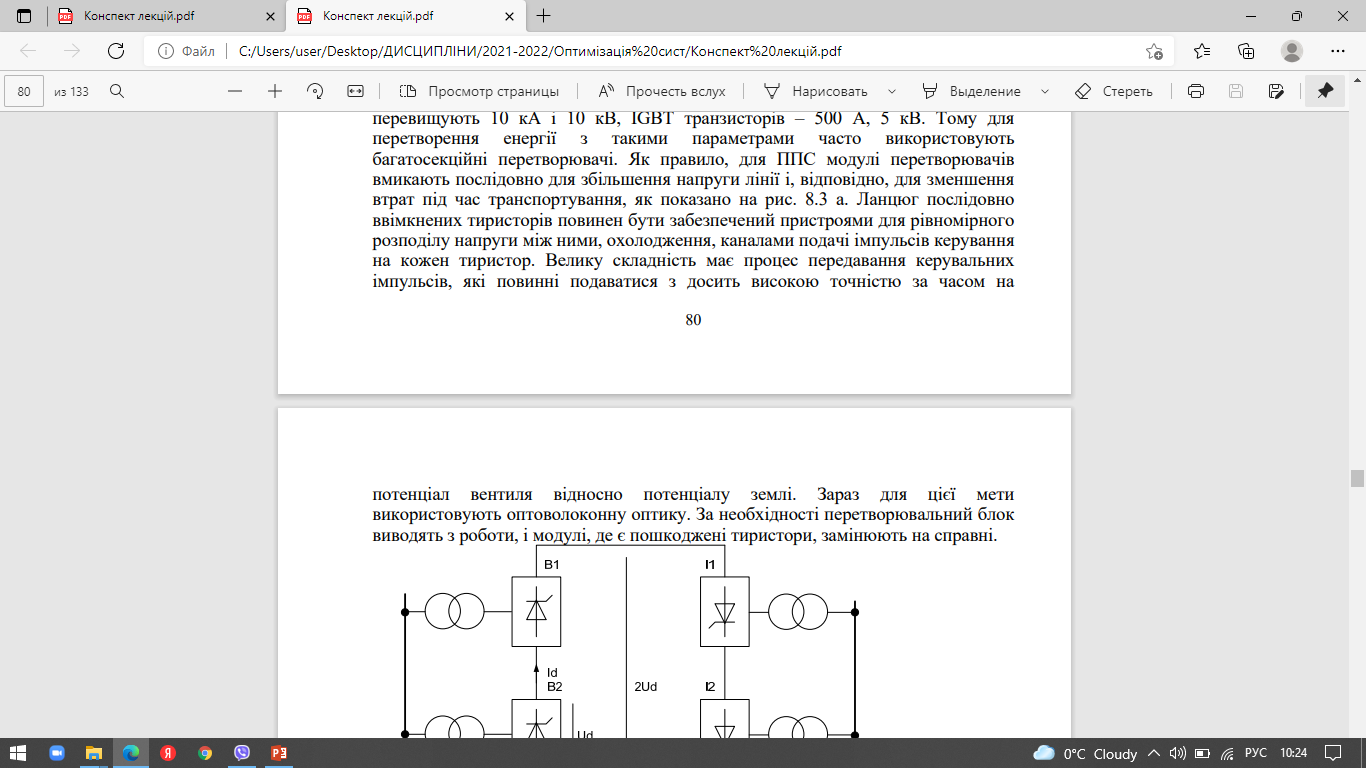 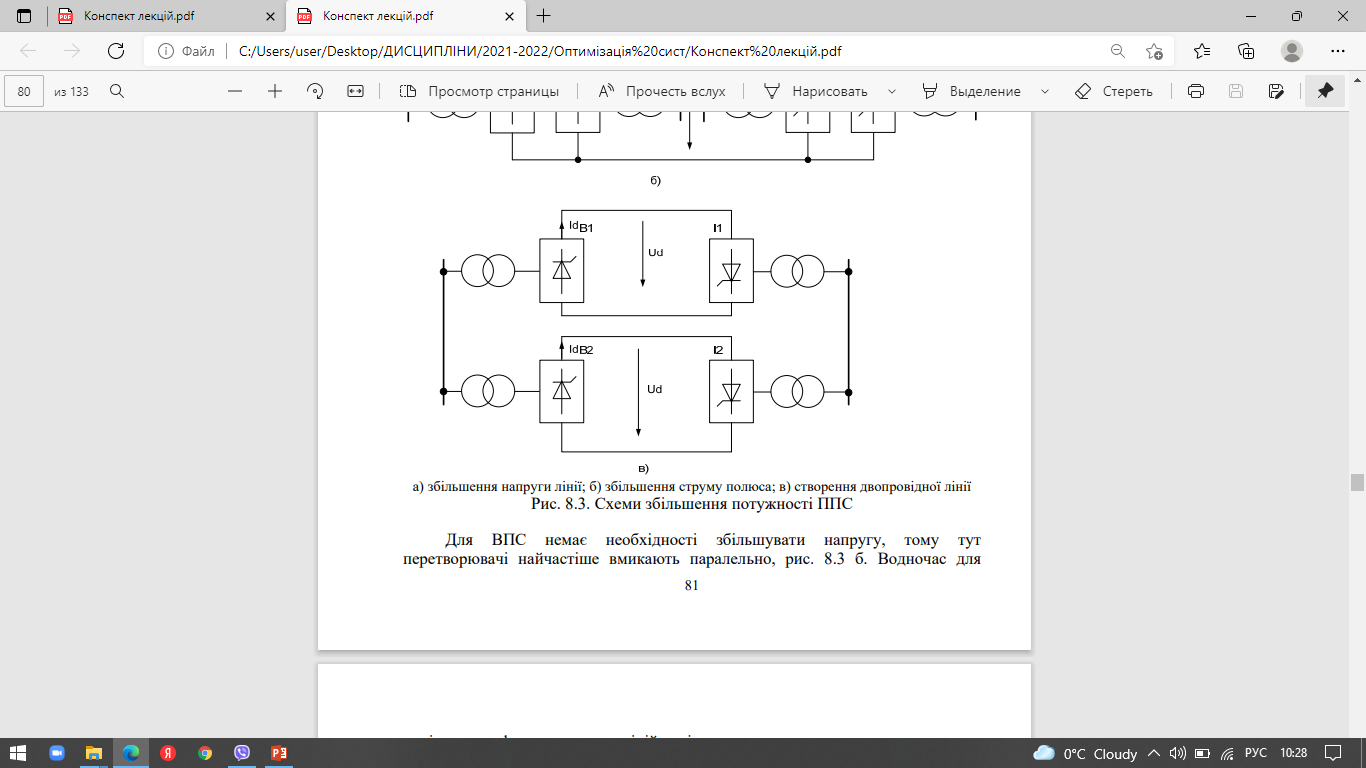